«ЕСТЕСТВЕННЫЕ НАУКИ»



МИНИ-ВИКТОРИНА
1.Наука, изучающая живые организмы, это:

А.География
Б.Физика
В.Биология
Г.Химия
НЕВЕРНО!
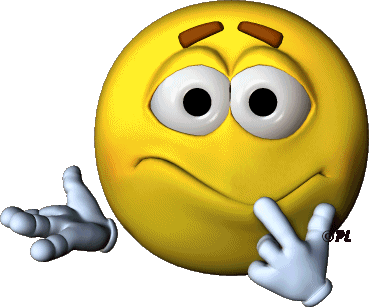 ВЕРНО!!!
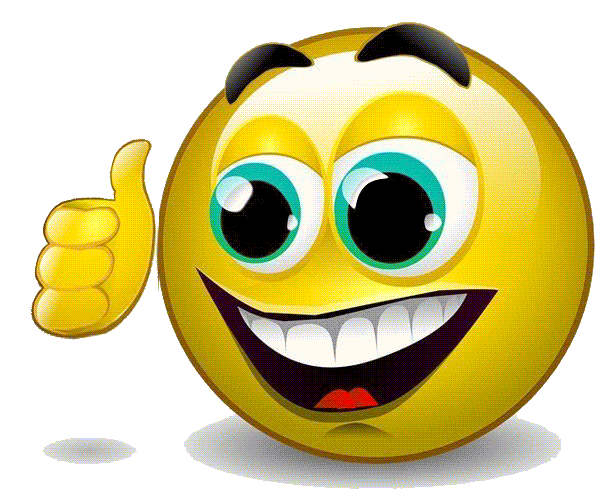 2.Наука, изучающая вещества и их превращения, это:

А.Астрономия
Б.Химия
В.Экология
Г.Геология
НЕВЕРНО!
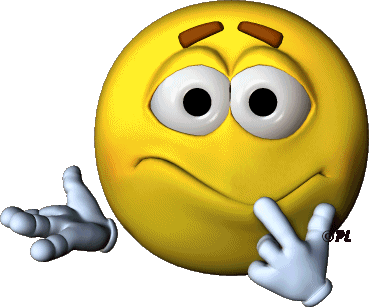 ВЕРНО!!!
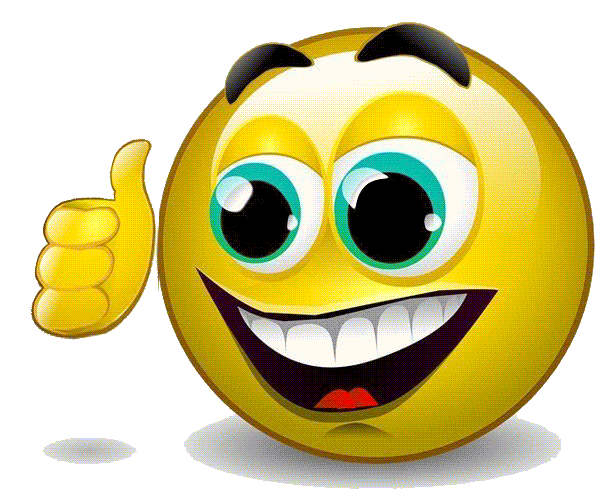 3.Без этой науки мы бы не смогли изучить явления природы и создать современную технику:

А.Биология
Б.Физика
В.Экология
Г.География
НЕВЕРНО!
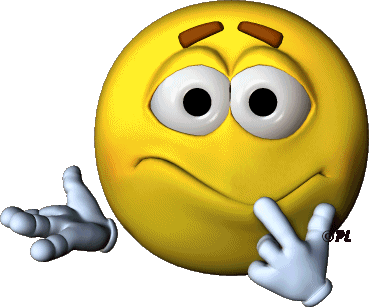 ВЕРНО!!!
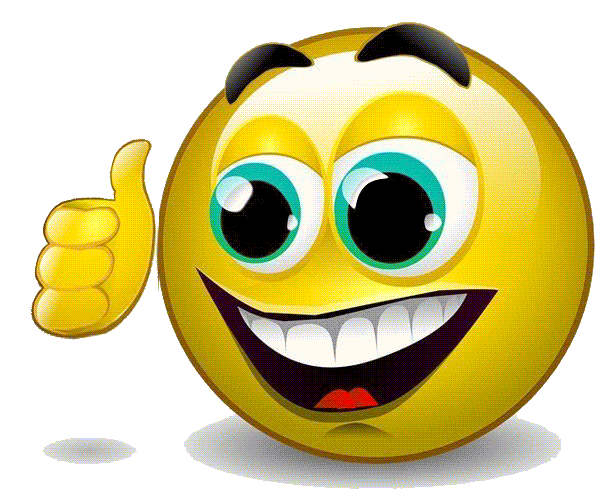 4.Небесные тела изучает:

А.Геология
Б.Астрономия
В.Ботаника
Г.Физика
НЕВЕРНО!
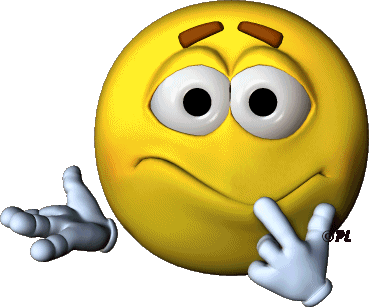 ВЕРНО!!!
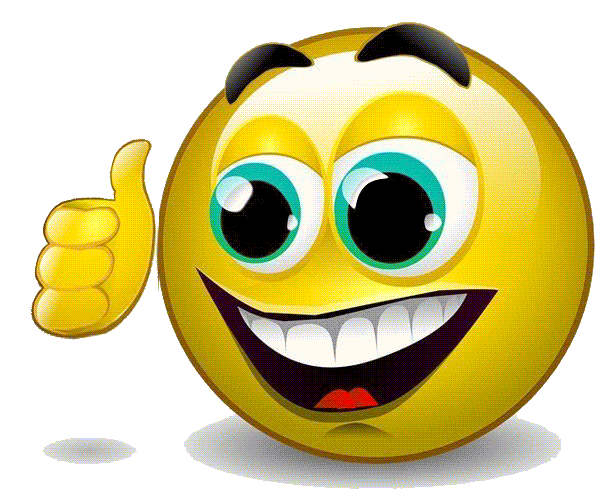 5.Анатомия, физиология, ботаника, зоология. К семье какой науки они относятся?

А.Физики
Б.Биологии
В.Астрономии
Г.Химии
НЕВЕРНО!
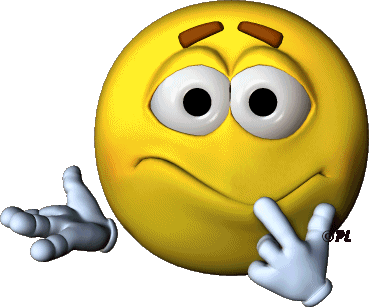 МОЛОДЦЫ!!!
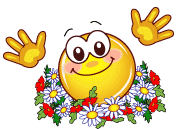 МЕТОДЫ ИЗУЧЕНИЯ ПРИРОДЫ
Цель урока:

Познакомиться с методами изучения природы, с приборами для изучения природы.
Основные методы изучения природы:

1.Наблюдение
2.Эксперимент
3.Измерение
Наблюдение

Страница истории:
Однажды сборщицы винограда шли рано утром на свою работу. И по дороге они увидели человека в шляпе, который склонился над землей, что-то рассматривая. Каково же было удивление сборщиц, когда они увидели того же человека в той же позе, возвращаясь домой.
Этим человеком был ученый – энтомолог Жан Анри Фабр. Он наблюдал за жизнью маленькой осы, устроившей себе норку возле дороги. Фабр был лучшим энтомологом и издал много книг.
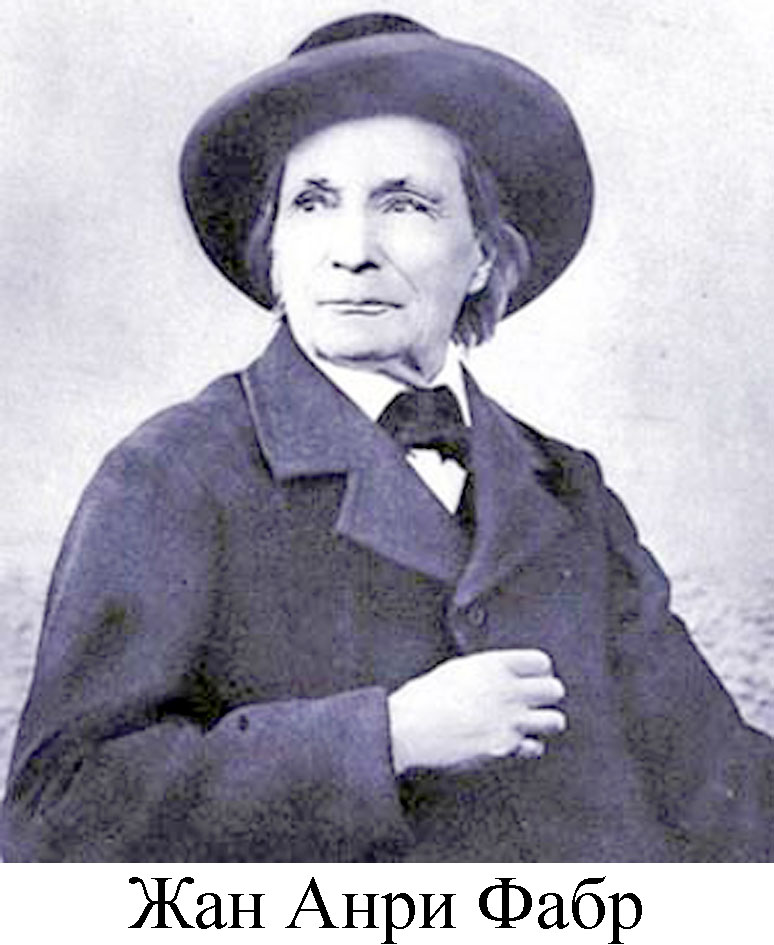 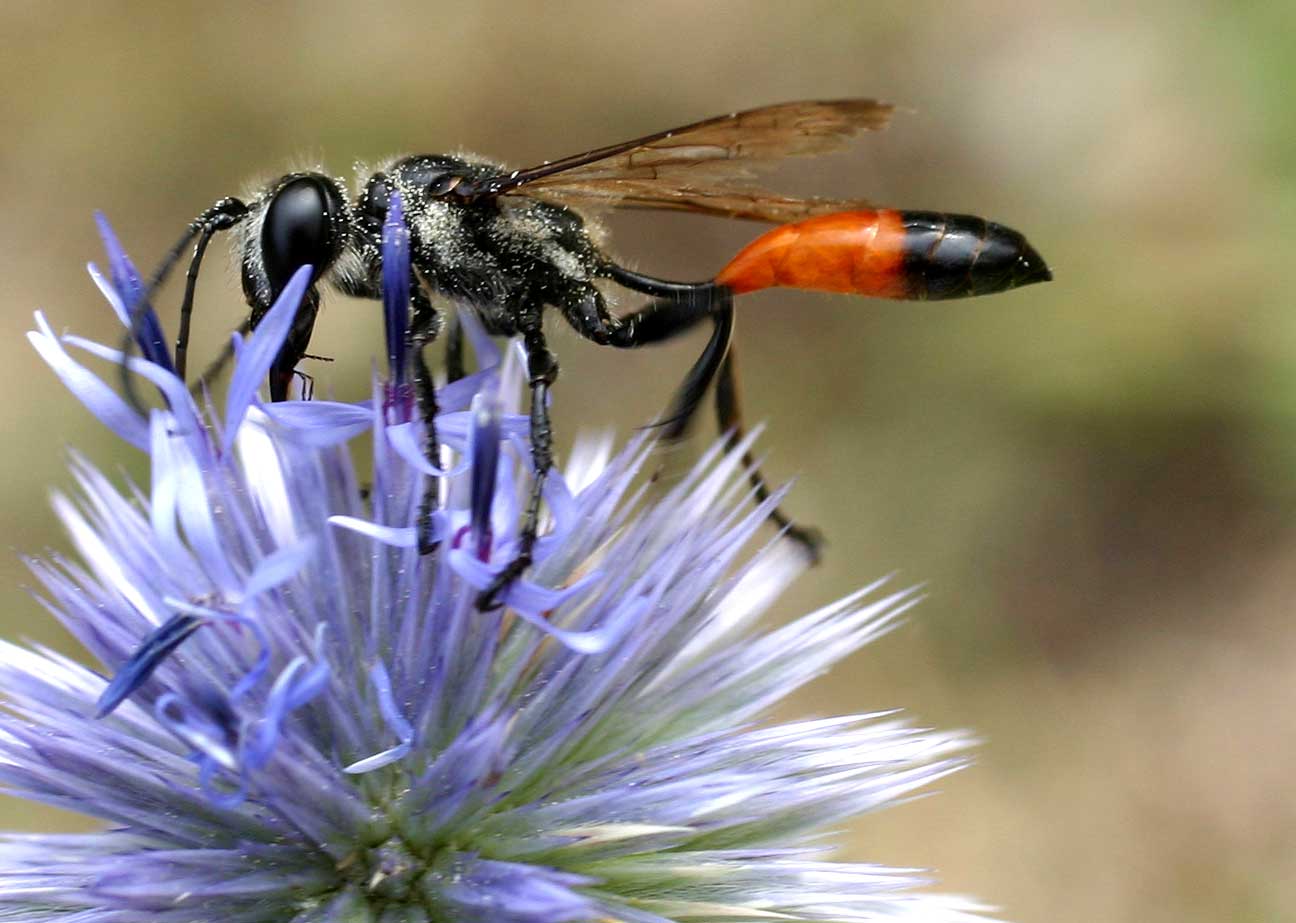 В июле 1994 года телескопы всего мира были направлены сторону Юпитера. Произошло событие, которое случается раз в 1000 лет. С Юпитером столкнулись обломки кометы. Ученые тщательно наблюдали за этой катастрофой.
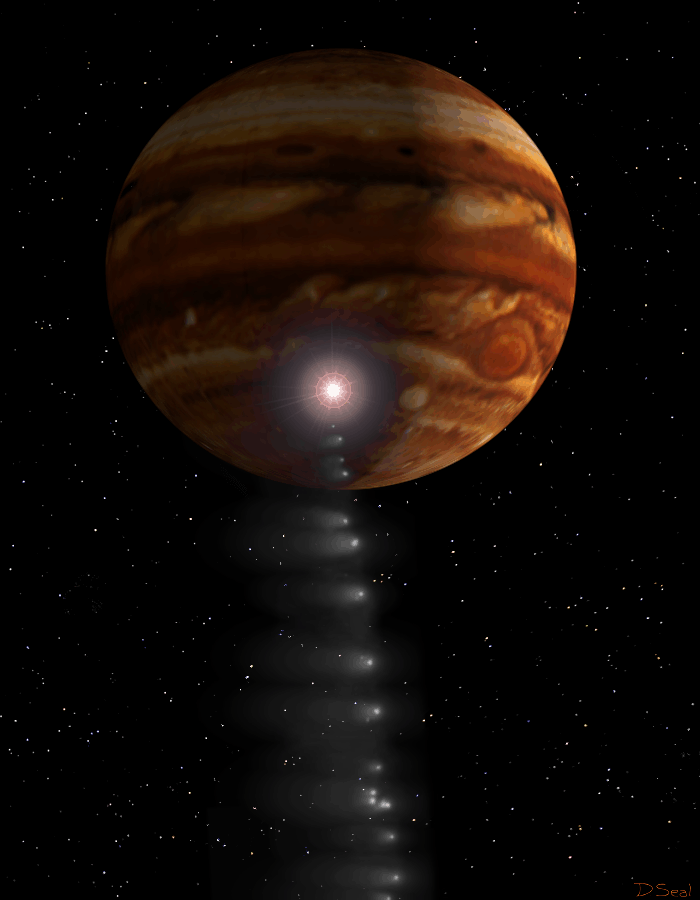 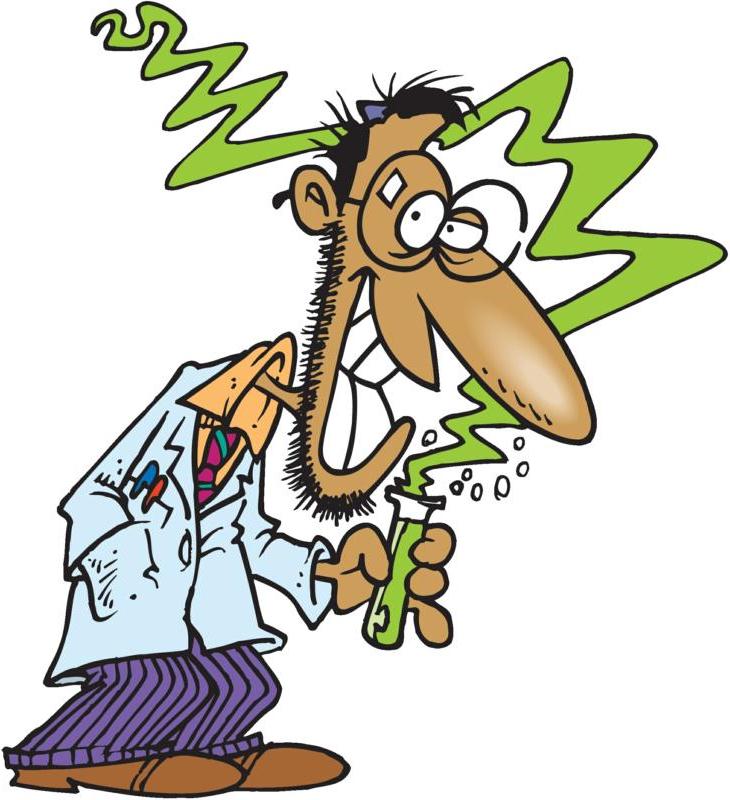 Эксперимент

Чтобы лучше изучить природу, исследователи проводят эксперименты (опыты).
При проведении опыта человек повторяет, воспроизводит в лаборатории то или иное природное явление. Например: изучение изменения свойств при нагревании, притяжение к магниту, проведение тока.
Видео 1
Видео 2
Измерение.

Измерять можно массу тел, температуру. Что еще можно измерить?
 
Для этого используют измерительные приборы. Какие?
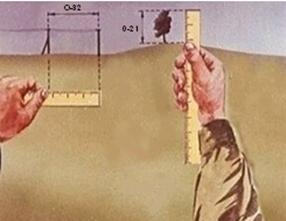 Оборудование для научных исследований.
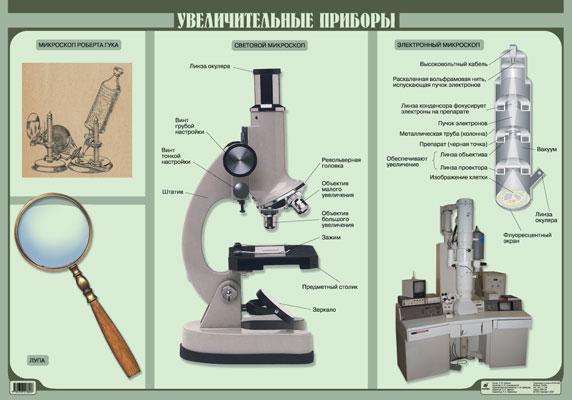 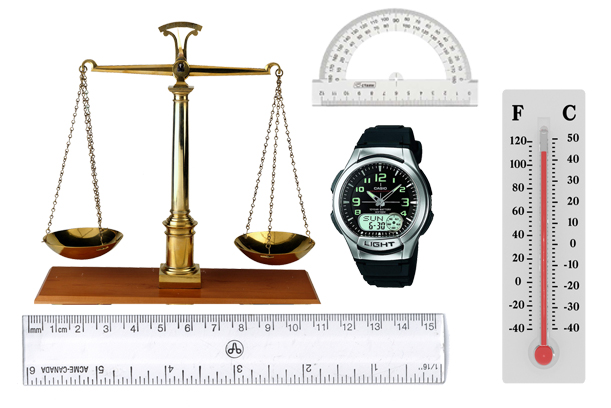 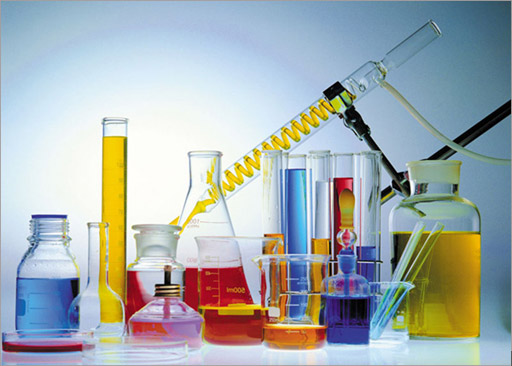 Домашнее задание:

Прочитать стр. 15-19 учебника.